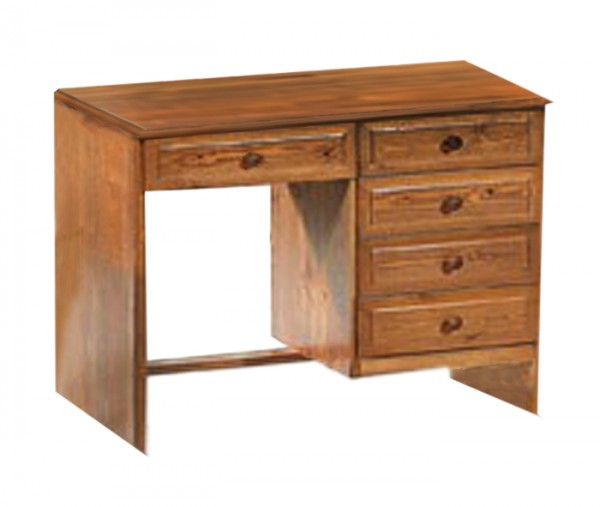 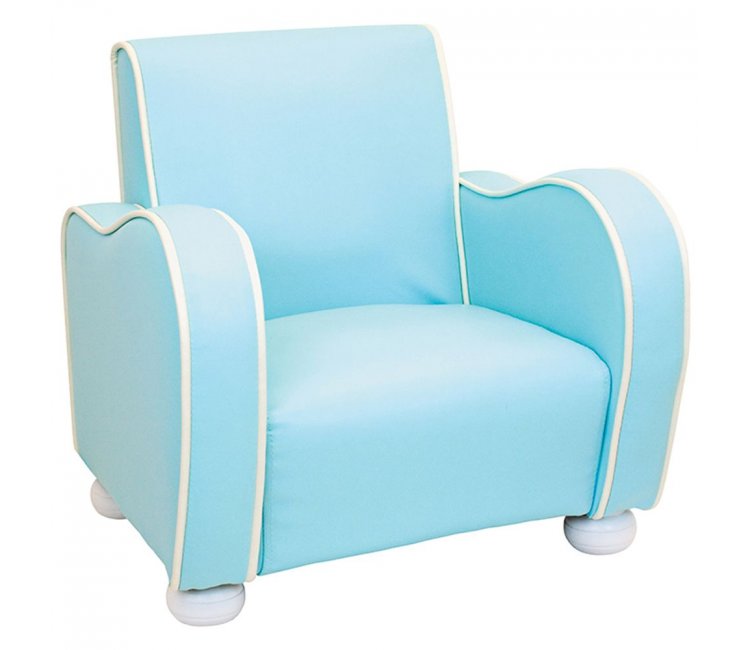 desk
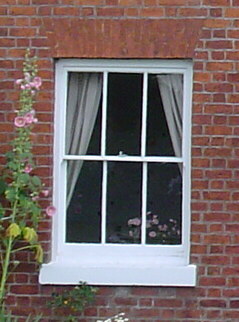 armchair
window
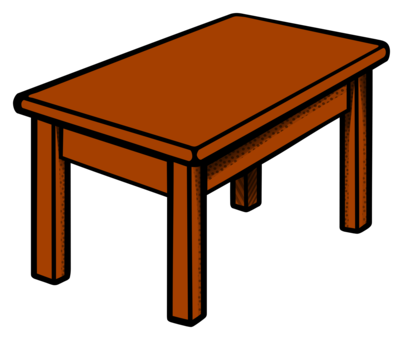 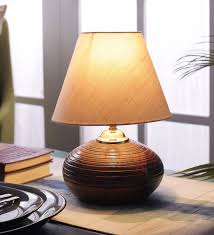 lamp
table
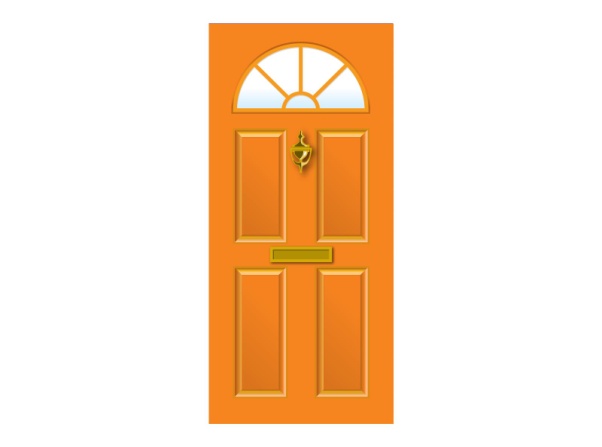 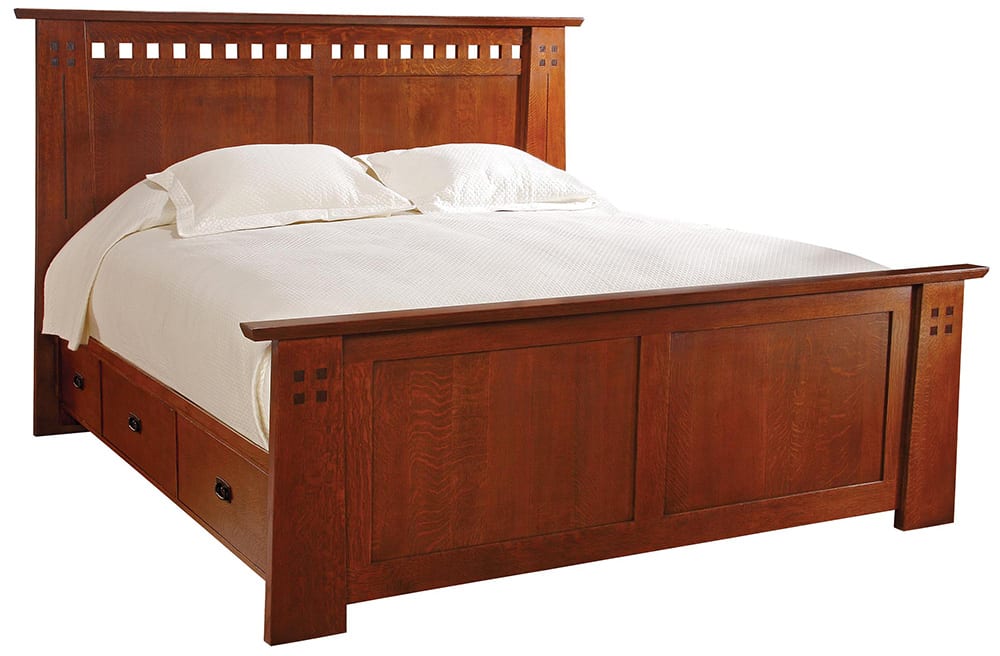 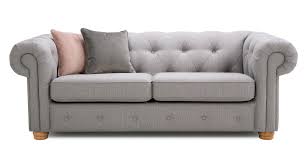 door
bed
sofa
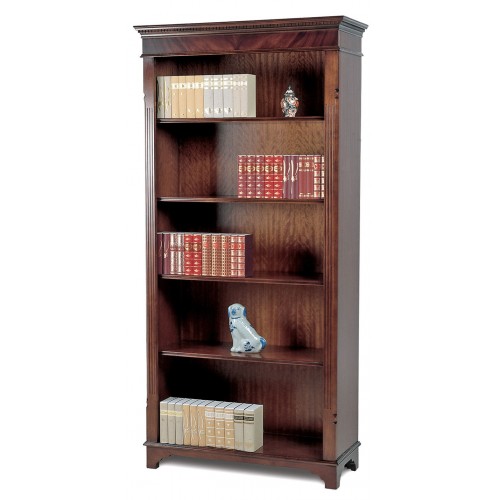 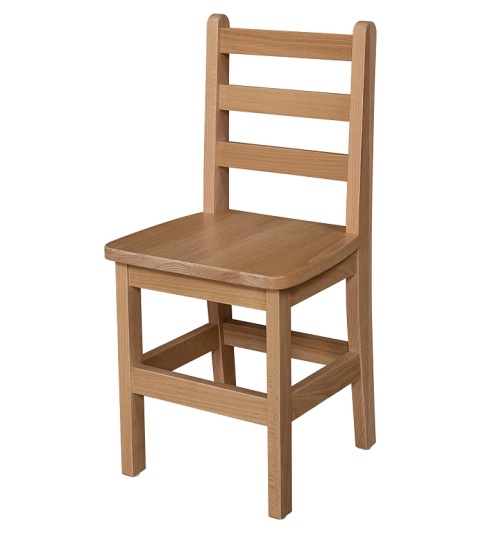 chair
bookcase
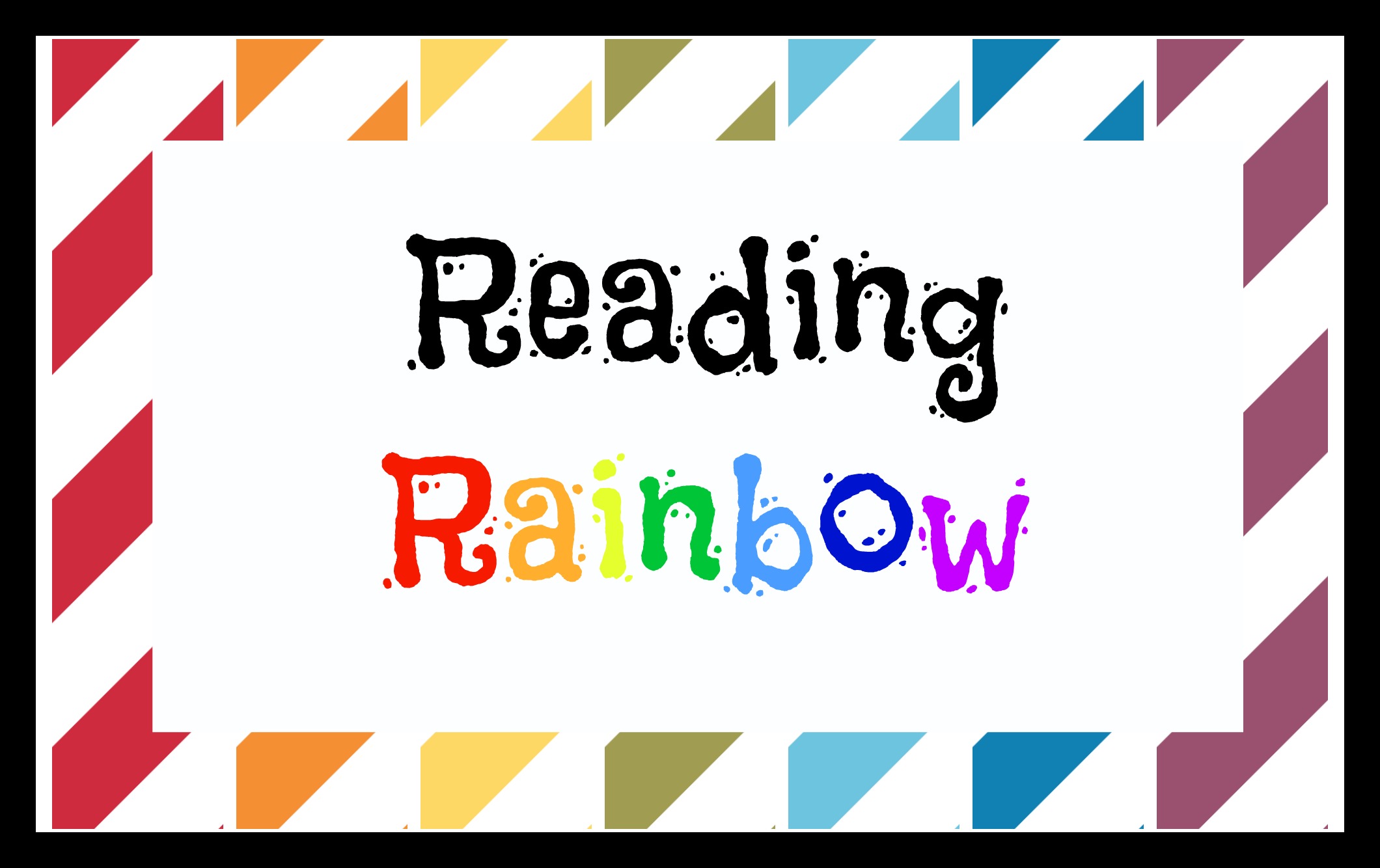 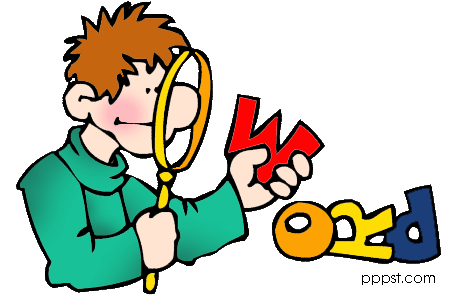 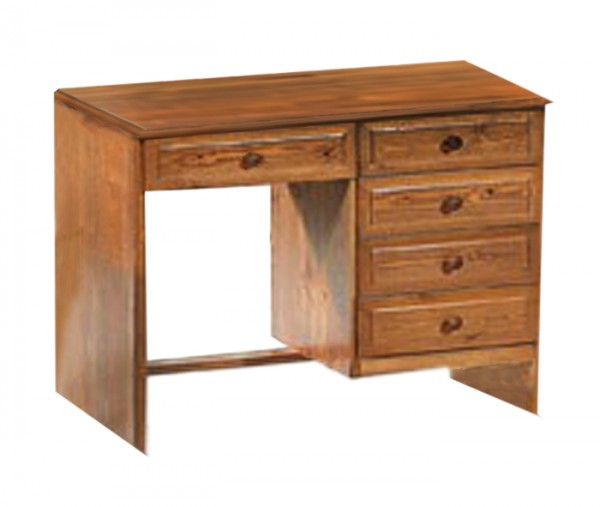 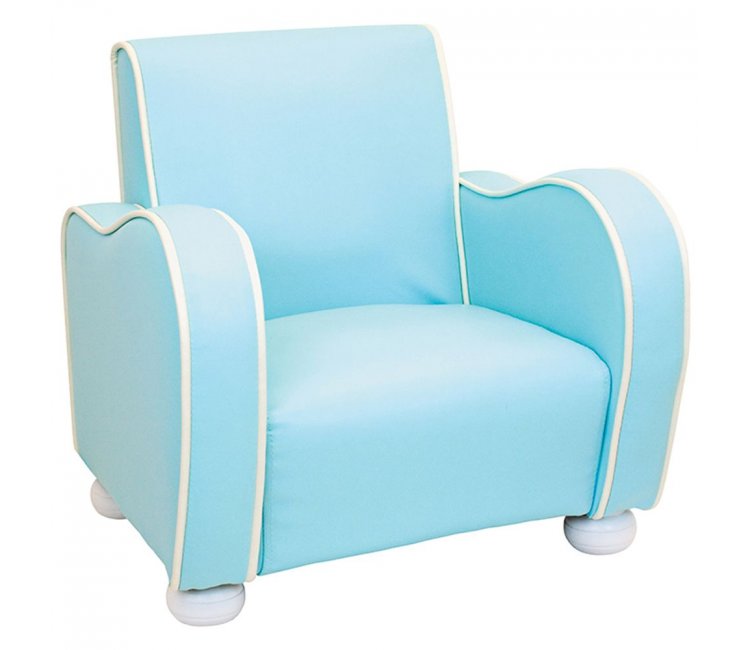 desk
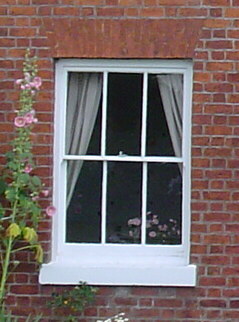 armchair
window
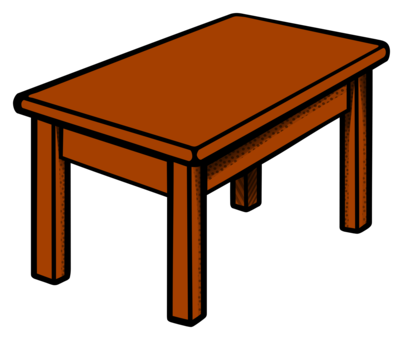 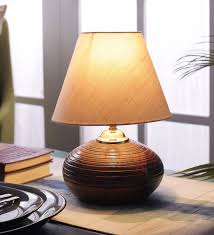 lamp
table
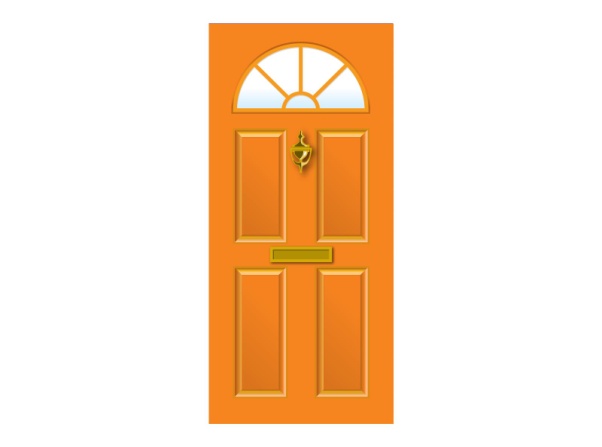 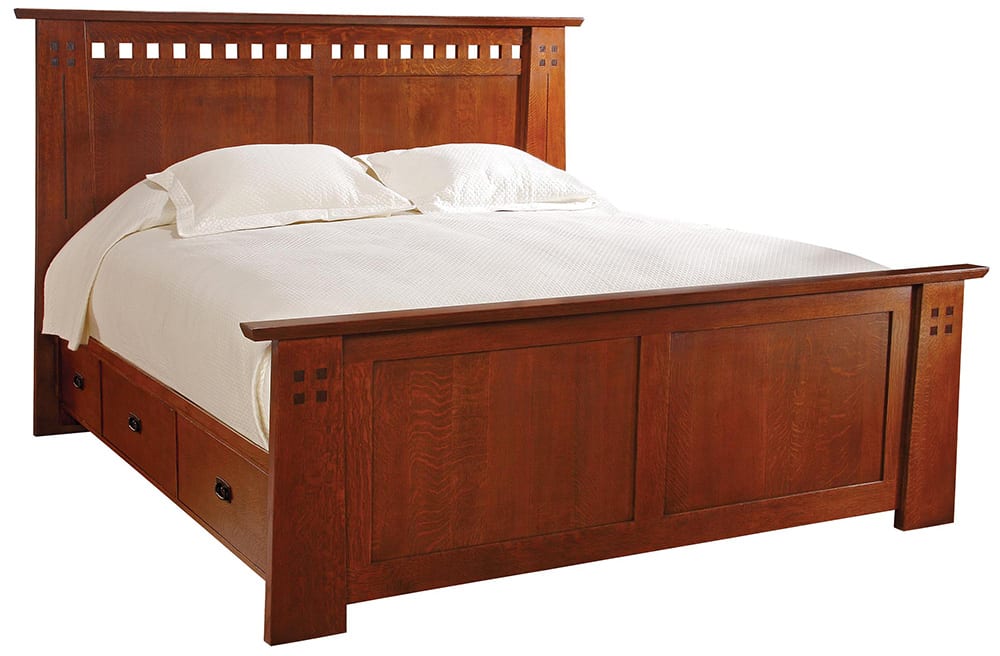 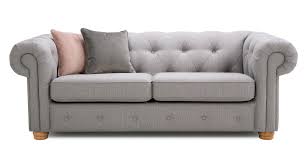 door
bed
sofa
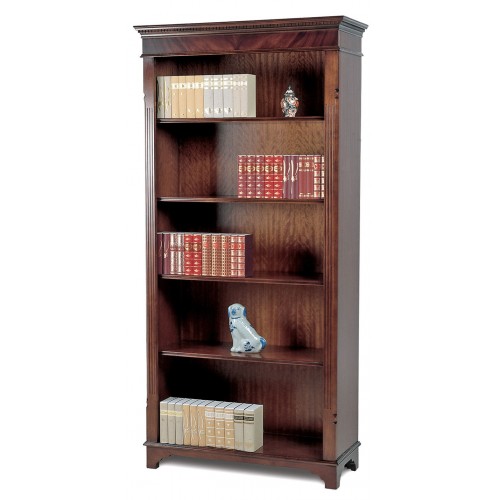 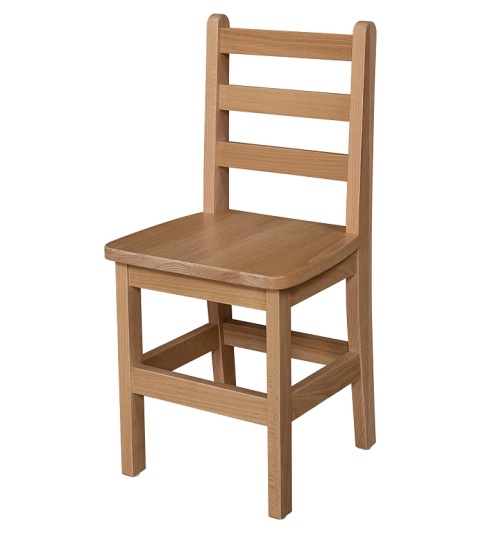 chair
bookcase
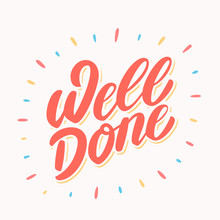 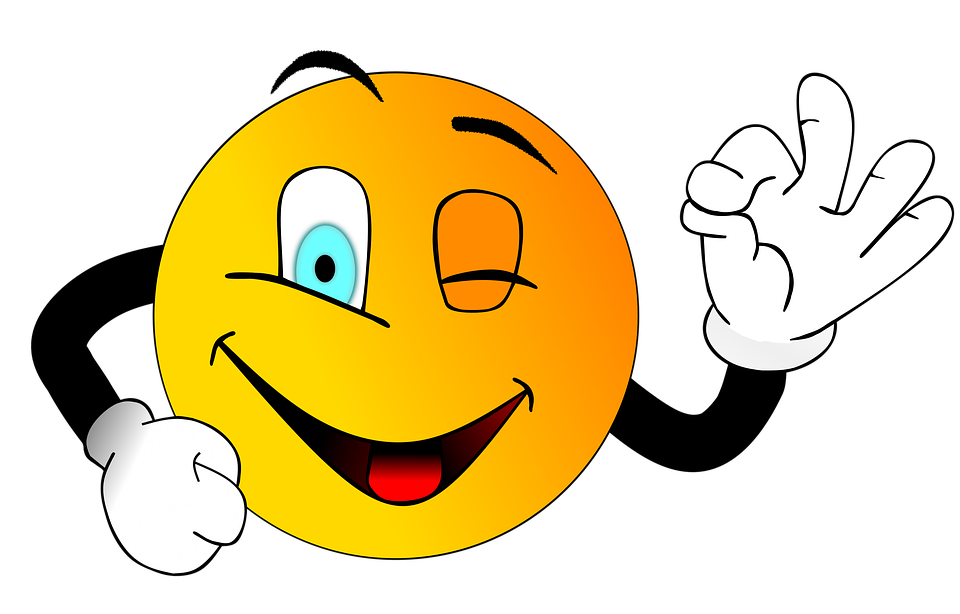